You Can Lead a Horse to Water:


A conversation about motivating undergraduate students to (fill in the blank)
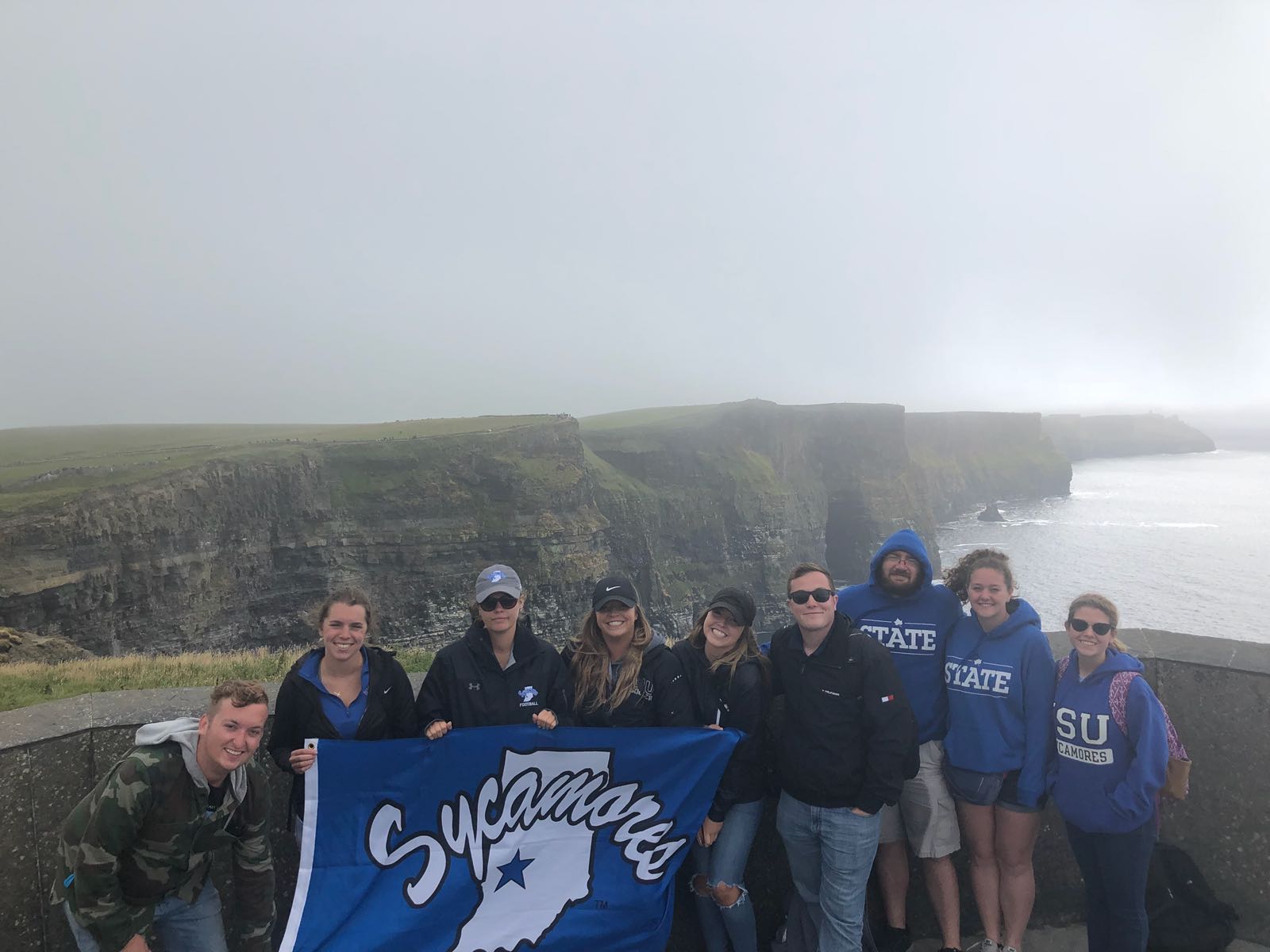 Presented by:
Chad Witkemper
Craig Morehead
Parker Michael
About Us
Indiana State University
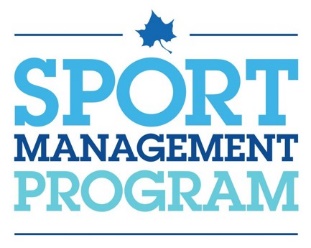 2
The catalyst?
3
The Problem
Social Loafing
Apathy
Mobile Devices
Pedagogy?
Gender
Other students will pick up the slack
Lack of interest, enthusiasm, or concern
What is responsible?
Who is responsible, the student or the faculty?
Do demographics play a role?
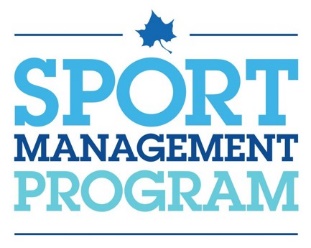 4
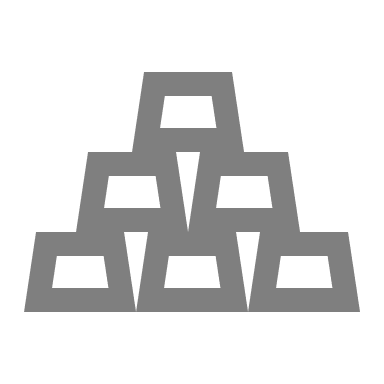 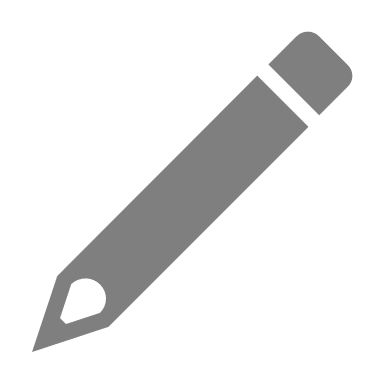 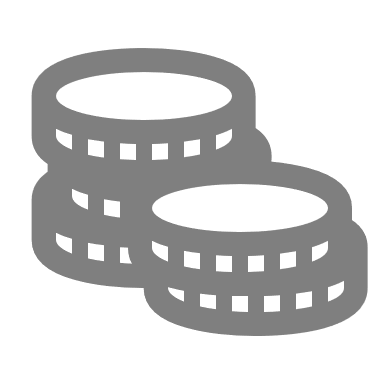 The Method
Sashittal et. al, 2012
Case Study
Content Analysis
Analysis of Sport Management students at Indiana State University
Surveyed, interviewed, and observed UG students
Discover published best practices for engaged classrooms
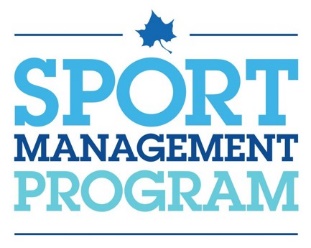 5
Student Apathy Background
Decades of research
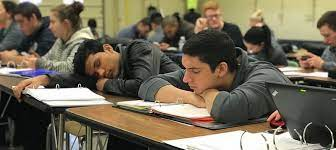 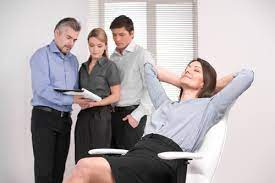 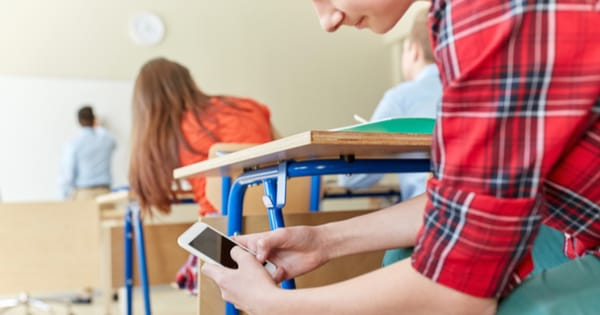 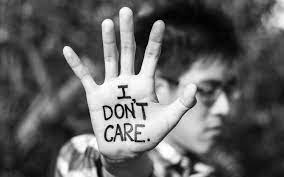 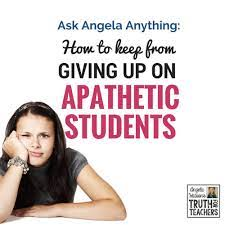 Crumbaugh, 1968
Coffield, 1981
Hatfield, 1995
Jassawalla et al., 2009
Stanton & Knox, 2018
First known look into student apathy
Apathy patterns not increasing in generalized pattern, gender may play a role
Seven principles of action to reduce apathy
Student loafing connected to student apathy
Cell phones and other factors, who is responsible – student or faculty
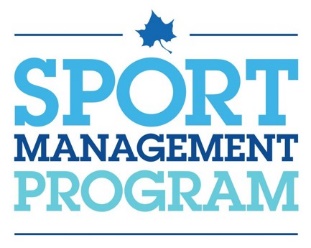 6
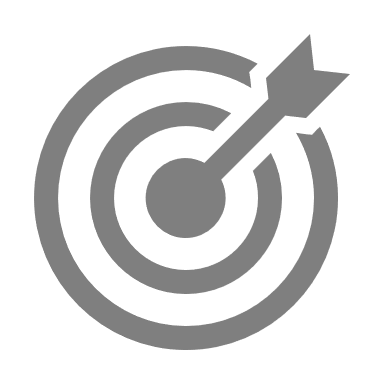 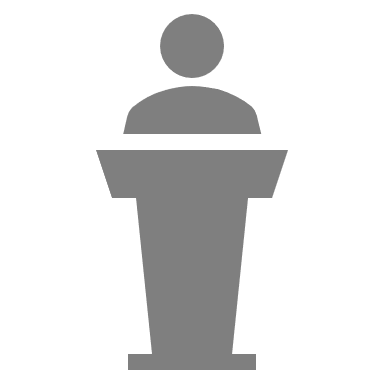 RQ1
RQ2
Current trends to overcome apathy in the classroom?
Demographics play a role? Other demographics?
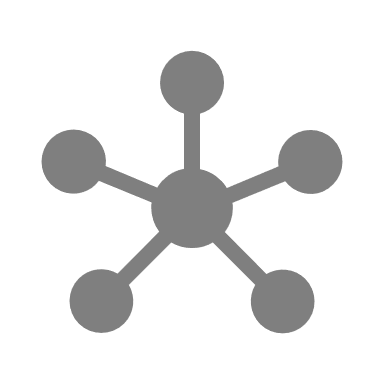 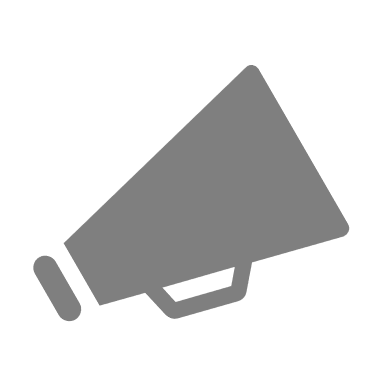 Research Questions
RQ3
RQ4
Classroom atmospherics have an impact?
Observational Themes of Sport Management students?
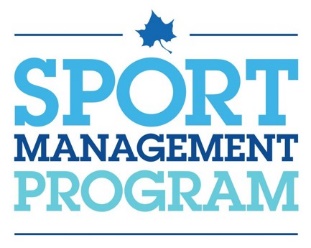 7
Our Findings
Analyzing the results of the survey, interviews, and observations
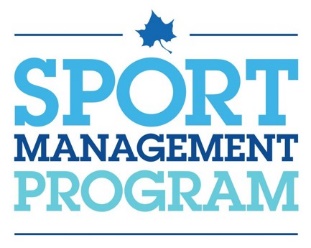 8
Demographics
Gender
Race
Year
Male: n = 94
Female: n = 26
White: n = 67
Black or African American:    n = 29
Hispanic or Latino: n = 5
Multi-race/ethnicity: n =17
Prefer not to say: n = 2
Freshman: n = 50
Sophomore: n = 31
Junior: n = 25
Senior: n = 11
Graduate: n = 3
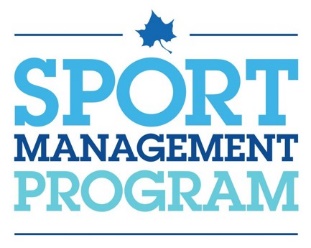 9
Student Extracurricular Involvement
Extracurricular Activities
Employment
Hours worked
Student Athletes: n = 32
Student Government: n = 2
Student Organizations: n = 9
Greek: n = 23
None: n = 42
Other: n = 7
Working: n = 61
Not working: n = 58
0-10: n = 14
11-20: n = 18
21-30: n = 17
31+: n = 14
10
Student Testimonial
I think the faculty to student ratio is a lie.
I never bought a book the 4 years I was here and passed all of my classes. College is a scam.
“
”
“
”
…tell us how it will help us in the real world instead of making it feel like busy work
“
”
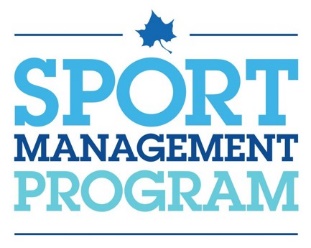 11
RQ1: Effective trends
Innovative Practices
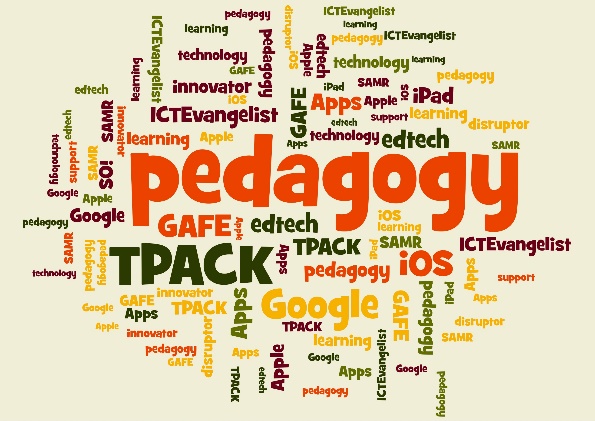 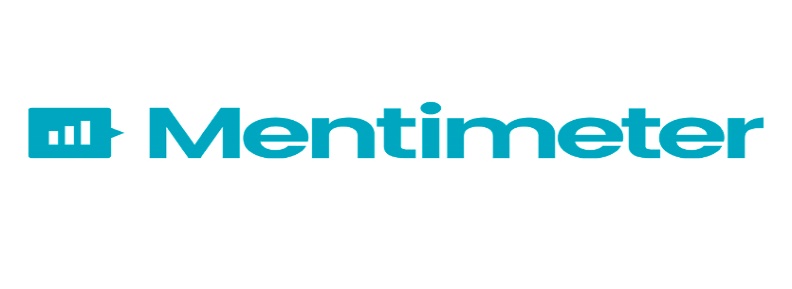 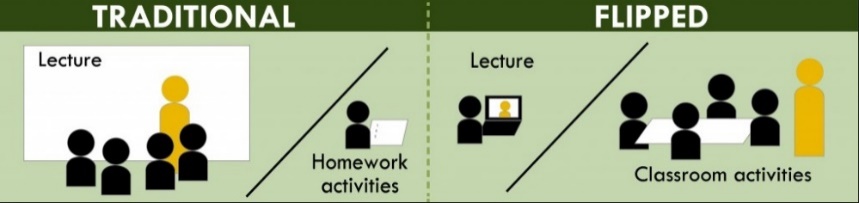 Independent Practices
Interactive Practices
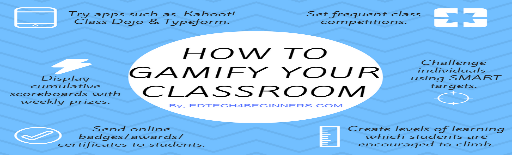 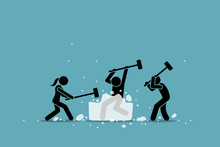 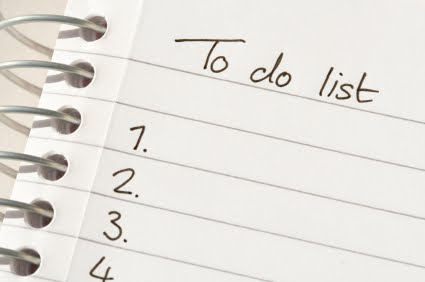 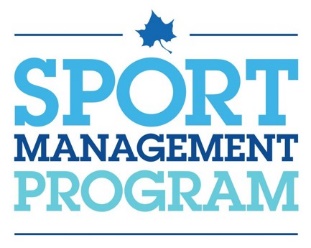 Traditional Practices
12
Surveys, Interviews, and Observations
Attending College is not high on my priority list
I do not really care about being a student here.
I do not care much about what happens in College.
What have we learned about apathy in undergraduate students
RQ2Demographic Impacts?
RQ3Classroom atmospherics?
RQ4Discovered themes?
More busy work 
Excessive lecturing
Lack of instructor rapport
Having more fun, being more exciting, more humorous
Discussion & Debates
Interactive classroom activities
Guest Speakers
Race was not found to have a significant 
Gender was significant as females expressed lower apathy scores
Employment – more hours meant more apathy
Larger high school size had a positive relationship
GPA & Academic achievement had a negative relationship
Tables facing each causes us to interact more
I am more active in a smaller classroom
Professor more able to connect in smaller classes
Less distractions = better learning experience
Comfortable seating big difference
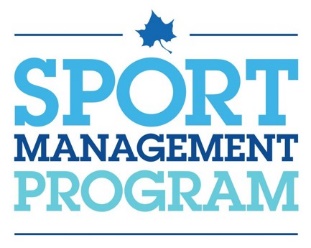 13
Discussion
A new way to engage with studentsto reduce apathy.
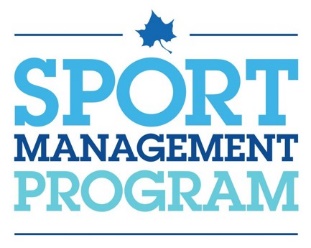 14
Thank You
Indiana State University
Chad.Witkemper@indstate.edu
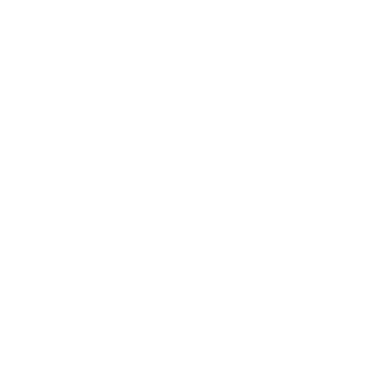 Craig.Morehead@indstate.edu
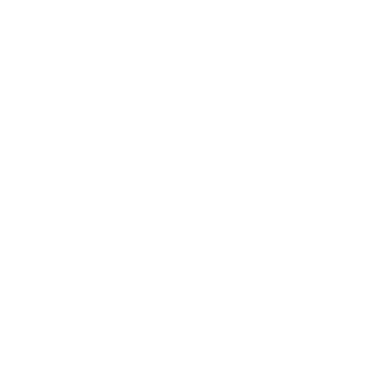 pmichael2@sycamores.indstate.edu
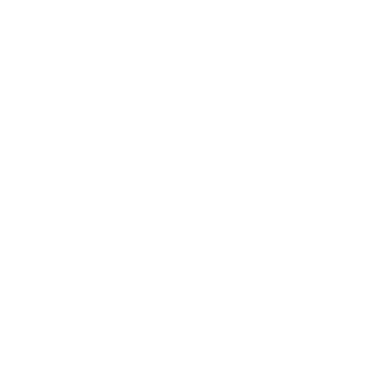 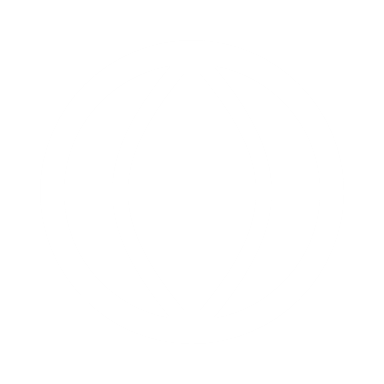 www.indstate.edu/health/program/spm
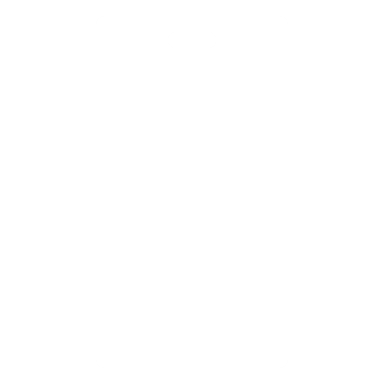 @ISU_SportManagement